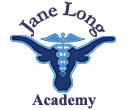 BE AWAREJANE LONG ACADEMY
CYBER-BULLYINGAppropriate Online BehaviorSocial Networking
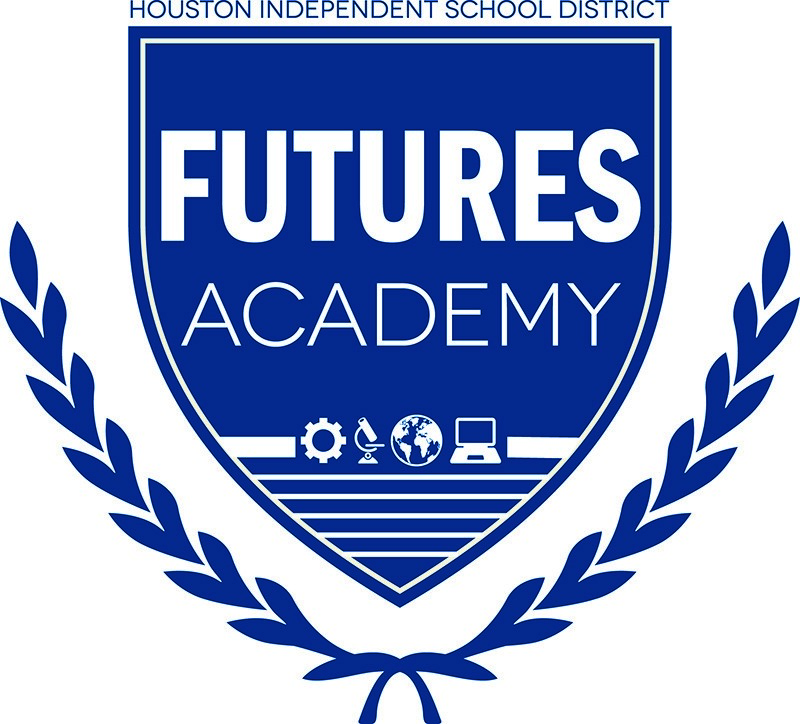 CYBER-BULLYING
Click on link below to access video:
--> https://www.commonsensemedia.org/videos/emmas-story-cyberbullied-by-a-best-friend
Student Discussion Topic:
What are possible negative affects of cyber-bullying?
Appropriate on-line behavior
Click on link below to access video:
--> https://www.commonsensemedia.org/videos/pause-think-online
Student Discussion Topic:
Why is it a good idea to pause, and think about what you are doing while online?
Social media
Click on link below to access video:
--> https://www.commonsensemedia.org/video/educators/digital-citizenship

Student Discussion Topic:
What are some acceptable ways for using social media?
Student Responsibility:
EVERY student must read and sign the “No Place for Hate” document
EVERY student must read and sign the sign in sheet that they have completed this training.